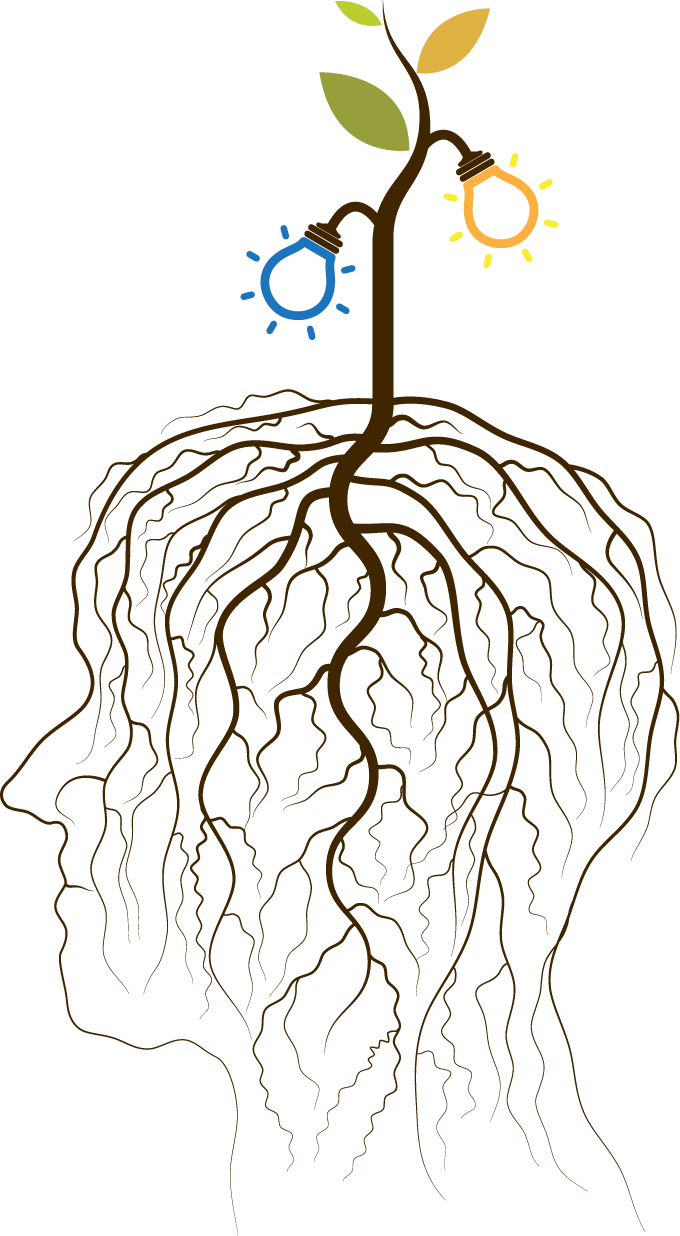 TEKNOLOJI  
VE  
TASARIM 
DERSI
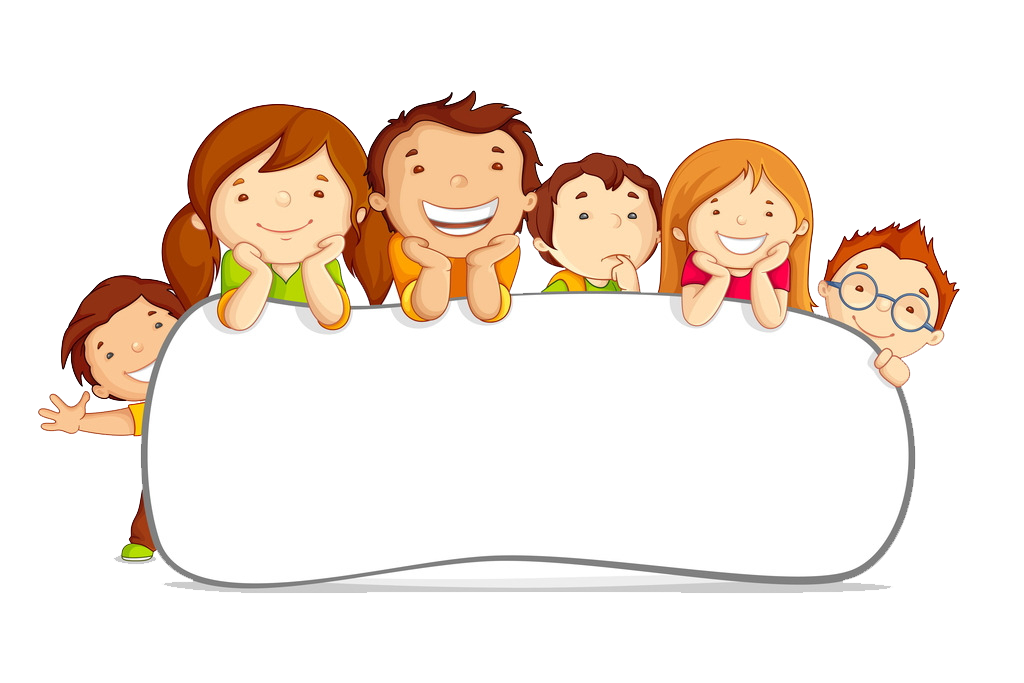 ÜRÜN GELİŞTİRME
ÜRÜN GELİŞTİRMENİN AŞAMALARI
1.AŞAMA
Bilgi birikimi ve deneyimlerimiz bizi gözlem yoluyla olası bir sorunun çözümüne yönelik bir  fikre ulaştırır. Tasarımda  ham madde  zihinde yorulmuş fikirlerdir.
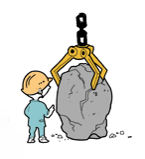 2.AŞAMA
Zihinde yorulmuş fikirleri nasıl yapacağını araştırmak , çözüm önerileri geliştirme , en uygun çözümü seçmek görselleştirmek yapmak üzere planlama ve en son yapma eylemidir.
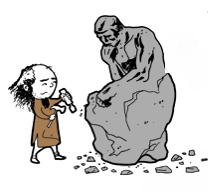 3.AŞAMA
Fikre ait model veya prototip geliştirme,  son aşama ise değerlendirme test etmedir.
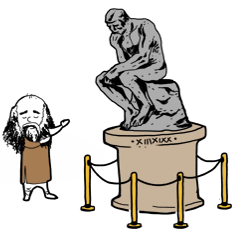 ÜRÜN GELİŞTİRME VE ERGONOMİ
İnsanoğlu sosyo-ekonomik sistemlerin işleyişinde önemli bir rol oynar. Örneğin, bugün kullandığımız araç-gereç, makine, mekan ve nesnelerin bir çoğu insan yapısıdır. Aynı zamanda insan, bunların direkt veya dolaylı olarak kullanıcısı durumundadır.
Tarih boyunca bu böyle olmakla birlikte, zamanla ihtiyaçların ve teknolojinin gelişmesi neticesinde, insan yapısı ürünler, daha büyük oranda insan yaşamının ayrılmaz bir parçası olmaya başlamıştır. İnsan yapısı bu ürünler karmaşıklaştıkça, ürünlerin kullanımıyla ilgili sağlık ve verimlilik sorunları dikkat çekmeye başlamıştır.
Mekanlarda, araç ve gereçlerde, sağlık ve güvenlik problemleri artıkça Ergonomiye olan ilgi de buna paralel olarak artmıştır.
Örneğin; Kore savaşı sırasında eğitim uçuşları esnasında ölen Amerikalı pilotların sayısının, savaşta ölen pilotlardan daha fazla olduğunun görülmesi, dikkatleri pilot kabininin gösterge ve kontrol kollarının tasarımına çevirmiştir.
ERGONOMİ; insan, nesne ve sistem arasındaki etkileşim ile ilgilenen bir bilim dalıdır. İnsanların işte, evde ve yaşamlarının her aşamasında kullandıkları sistem, alet, eylem ve hareketlerin tasarımıyla ilgilenir.
Tasarımın amacı, sistem, ürün, iş ve çevrenin, insanın fiziksel ve zihinsel kabiliyetlerine uygunluğunu sağlamaktır. 

Ergonomi, anlayış olarak insanın doğasında olan bir kavram olduğundan dolayı tarih boyunca insanın kullandığı kesme aletleri, testere, kazma vs. gibi aletler insanların rahat kullanımına uygun şekilde tasarlanmaya çalışılmıştır.
Tasarım ile Ergonomi ayrı iki disiplin olmalarına rağmen, bir bütünün iki parçası gibi birbirlerini tamamlayıcı nitelikte işlev görürler.

Ergonomi'yi, ürün, çalışma yeri ve sistemlerin tasarımında insan odaklılığı esas aldığından, bir yaklaşım veya bir felsefe olarak görmek ve insan için tasarım (design for people) olarak adlandırmak mümkündür.
Ergonomi'yi üç ayrı açıdan değerlendirmek mümkündür. 
İlgi alanı: İnsan ve onun ürün, nesne, sistem ve çevre ile olan etkileşimi. 
Amaç : İnsanın rahatlık, sağlık ve güvenliği ile sistemin performansını da arttırmak. 
Yaklaşım: Tasarımda insan karakteristiklerinin (yetenek ve sınırlarının) sistematik kullanımı
Yunan mitolojisinde yer alan Procrustes’in demir bir yatağı vardı.  Procrustes eline geçirdiği yolcuları bu yatağa yatırıyor, eğer yolcu yatağın boyundan uzunsa, ayaklarını keserek; kısa ise, vücudunu gerdirerek yolcunun boyunu, yatağın boyuna uyduruyordu.
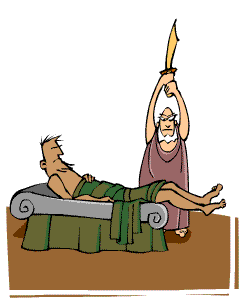 Günümüzde gerek ürün ve iş yeri tasarımı ve gerekse iş tasarımında, Procrustes’in yaklaşımıyla akraba sayılabilecek yaklaşımlarla karşılaşmak mümkündür. Bu yaklaşımların öncüsü ergonomidir.
ERGONOMİ’NİN TARİHSEL GELİŞİMİ VE DEĞİŞEN İLGİ ALANI
Tecrübeye dayalı tasarım 
Askeri uygulamalar, Cockpit tasarımı 
Mekan  ve iş prosesleri 
Uzay araçları ve cokcpit tasarımı 
Otomotiv ve endüstriyel ürünler 
Bilgisayar donanım tasarımı 
Yazılım ve teknoloji tasarımı  
Otomasyon tasarımı 
Web ve mobil tasarımı
Ülkemizde 452 çalışma yeri üzerinde yapılan bir çalışmada, çalışma yerlerinin %53.9'unun ergonomik açıdan kötü durumda oldukları görülmüştür.
Aynı araştırmada ergonomik açıdan iyi tasarlanmış çalışma yerlerinin oranı sadece % 8.1 iken, orta derecede iyi olan işletmelerin oranı  % 38 olarak tespit edilmiştir. Bu da, ülkemizde, tasarım sürecinde ergonomik veri/bilgi ve metotların göz ardı edildiğini göstermektedir.
ERGONOMİK TASARIM İLKELERİ
1.İLKE ;DURUŞUN KORUNMASI 
Nötr duruşlar, otururken veya ayakta dururken vücudun hizalandığı ve dengelendiği, vücuda minimal stres yerleştirildiği ve eklemlerin hizalı tutulduğu duruşlardır. 
Nötr duruşlar, kaslar, tendonlar, sinirler ve kemikler üzerine uygulanan stresin en aza indirgenmesini sağlar ve maksimum kontrol ve kuvvet üretimi sağlar.
Nötr bir duruşun tam tersi " Garip duruş " dur. Sakin duruşlar, tarafsız duruştan hareket aralığının en uçlarına doğru hareket eder. Bu, çalışanların kas-iskelet sistemi üzerinde daha fazla stres oluşturur, kas iskelet sistemi hastalıkları (MSD'ler) için önemli bir risk faktörüdür ve kaçınılmalıdır.
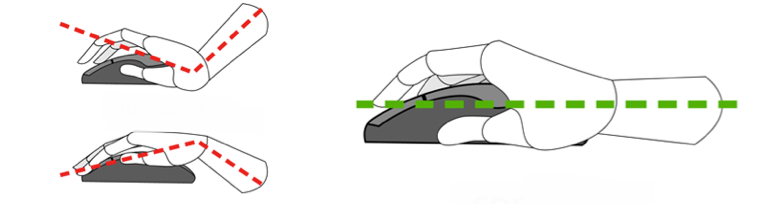 Nötür duruş
Garip duruş
2.İLKE ; GÜÇ KONFOR BÖLGESİNDE ÇALIŞMAK
Kaldırma için güç bölgesi vücut yakınında, göğüs yüksekliği ile göğüs arası yükseklik arasında bulunur. Bu bölge, kolların ve sırtın en az çaba harcayarak en fazla kaldırabildiği yerdir. 
Buna "el sıkışma bölgesi" veya " rahatlık bölgesi " de denilebilir. 
MSD risk faktörlerini azaltan ve daha etkili ve ağrısız çalışmayı mümkün kılacak uygun yüksekliklerde ve ulaşmalarda çalışmanızı sağlar.
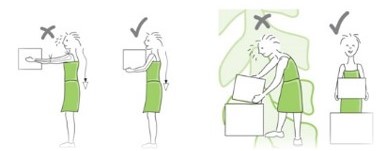 3.İLKE ; HAREKET VE GERDİRMEYE İZİN VERİN
Kas-iskelet sistemi genellikle insan vücudunun hareket sistemi olarak adlandırılır ve hareket etmesi için tasarlanmıştır. 
Statik bir pozisyonda uzun süre çalışmak vücudunuzun yorulmasına neden olacaktır. Statik yük olarak bilinen şey budur.
Örneğin: 5 dakika boyunca ellerinizi başınıza kaldırın ve bekleyin. 
Eğer bunlu yaparsanız, kısa süre sonra statik yükle karşılaşacaksınız. Tasarım fikirleri hareket etmenizi olanak vermelidir.
4.İLKE ; AŞIRI GÜCÜ AZALT
Aşırı güç, birincil ergonomik risk faktörlerinden biridir. 
Birçok iş görevi insan vücudu üzerinde yüksek kuvvet yükleri gerektirir. Kas gücü, yorulma ve MSD riskini artıran yüksek kuvvet gereksinimlerine yanıt olarak artar.
Kuvvetleri etkileyen birçok koşul vardır, ancak fikir bir işin veya işin aşırı güç gerektirdiğini tanımak ve daha sonra bu gücü azaltmanın yollarını bulmaktır. Aşırı güç gereksinimlerinin ortadan kaldırılması, çalışanların yorgunluğunu ve MSD oluşum riskini azaltacaktır.
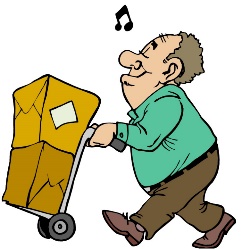 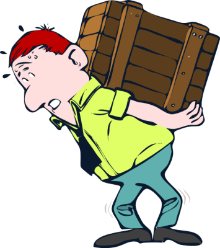 5.İLKE ; AŞIRI HAREKETİ AZALT
Tekrarlayan hareket, birincil ergonomik risk faktörlerinden birdir. Birçok iş görevi ve döngüsü tekrarlayıcı niteliktedir ve sıklıkla saatlik veya günlük üretim hedefleri ve iş süreçleri tarafından kontrol edilir.
Devir süresi 30 saniye veya daha kısa ise bir iş son derece tekrarlayıcı olarak değerlendirilir. Aşırı veya gereksiz hareketler mümkün olduğunca azaltılmalıdır. Bunun mümkün olmadığı durumlarda aşırı kuvvet gereklerini ve garip duruşları ortadan kaldırmak önemlidir.
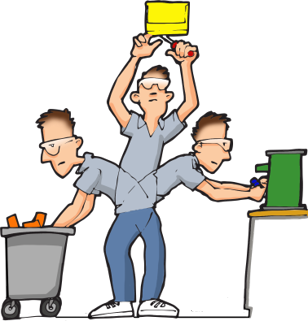 6.İLKE ; KONTAK STERESİNİ AZALT
KONTAK STRES; sert veya keskin nesneler / yüzeyler ile parmakların yumuşak dokusu, avuç içi, uyluk ve ayaklar gibi hassas vücut dokuları arasındaki sürtünmeden kaynaklanır.
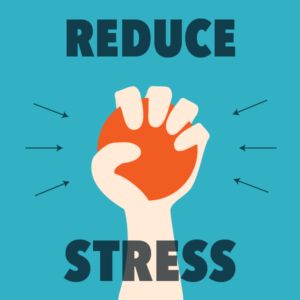 ERGONOMİK TASARIM ÖRNEKLERİ
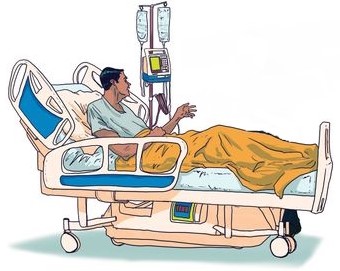 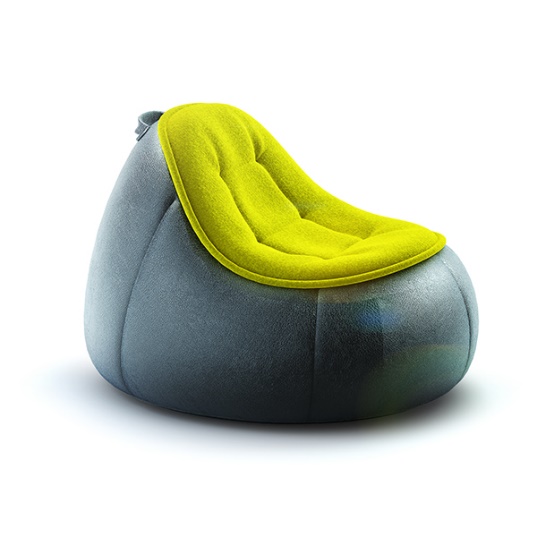 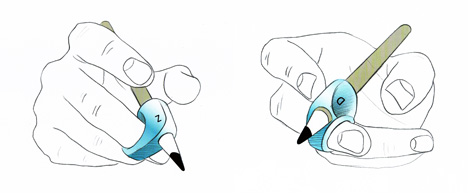 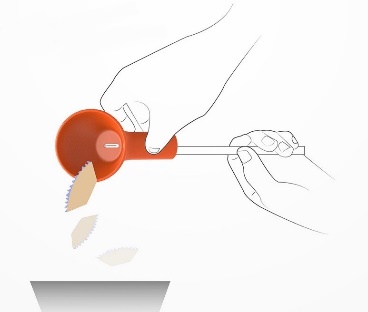 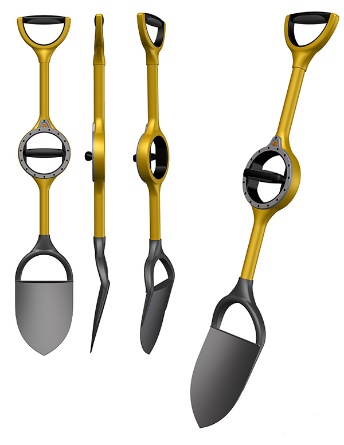 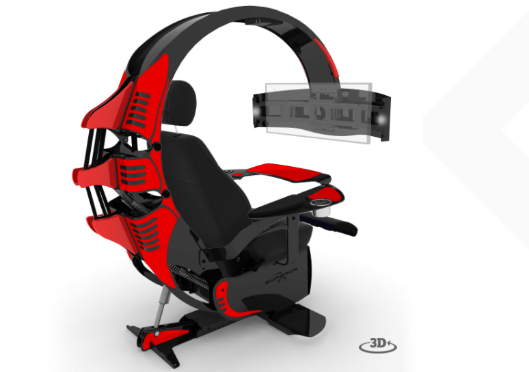 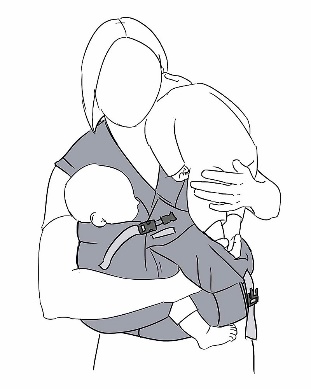 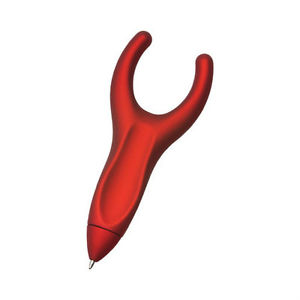 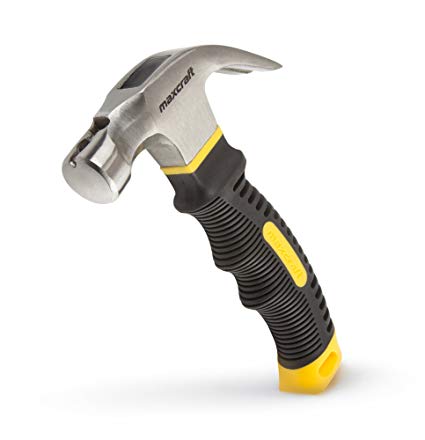 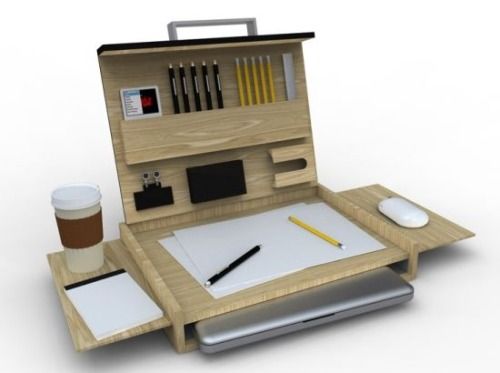 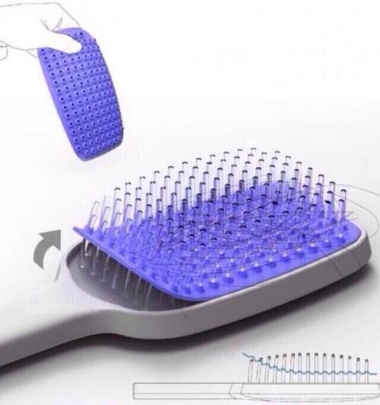 ERGONOMİK TASARIM ETKİNLİĞİ
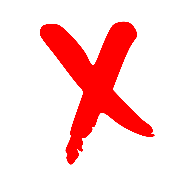 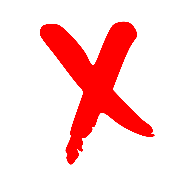 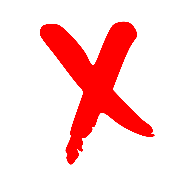 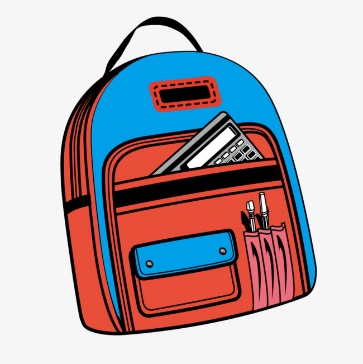 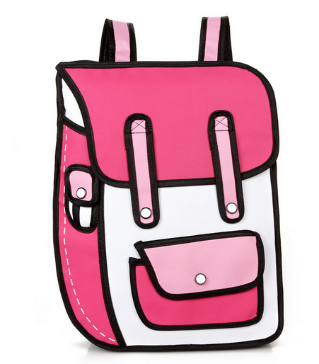 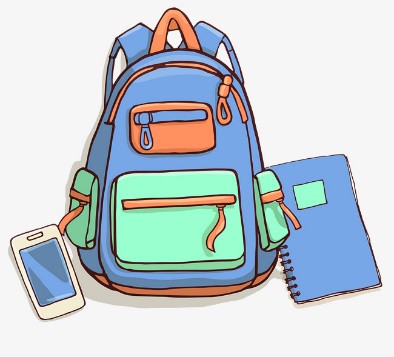 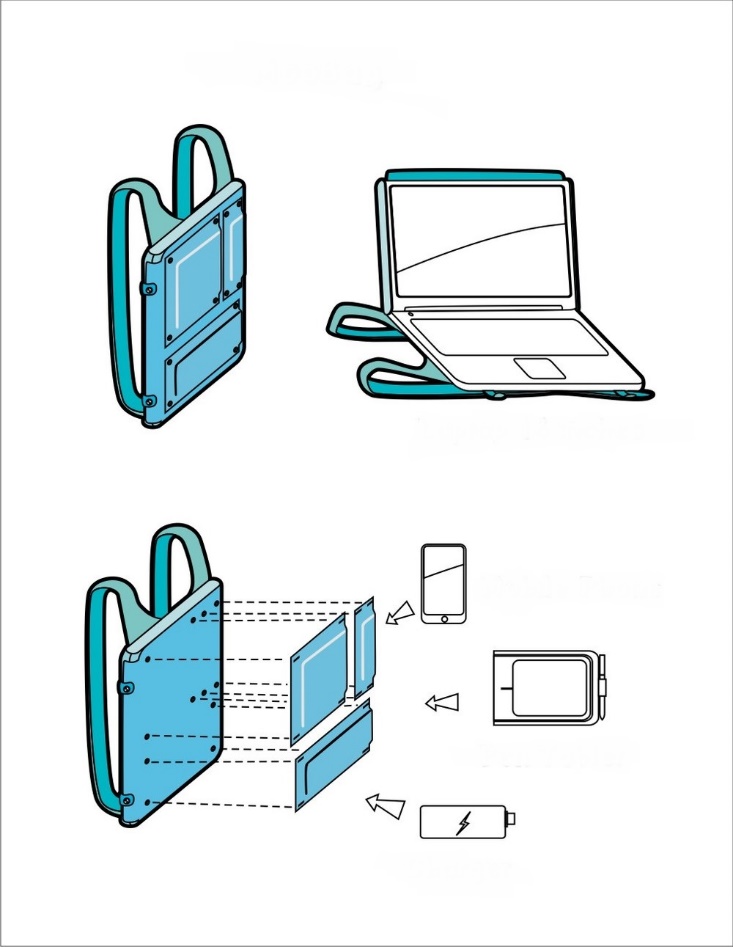 LAPTOP ÇANTASI
Çantayı laptop masası olarak kullanma özelliği
Kolay taşınma özelliği
Telefon Yeri
Defter Veya Tablet Yeri
Batarya Ve Şarj Yeri
İşlevsel bölümler